Topic : Ozone Depletion
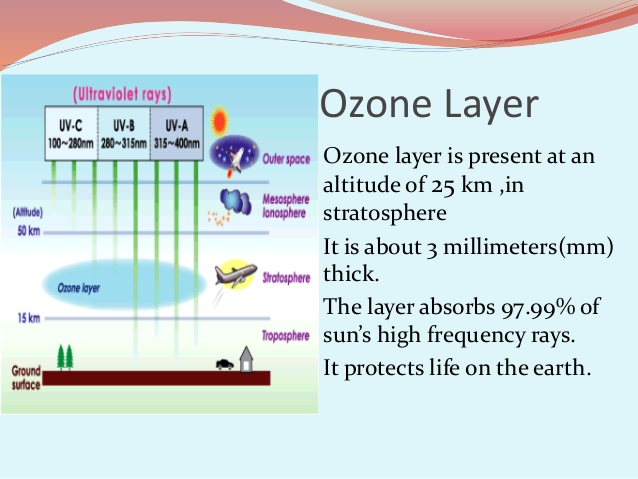 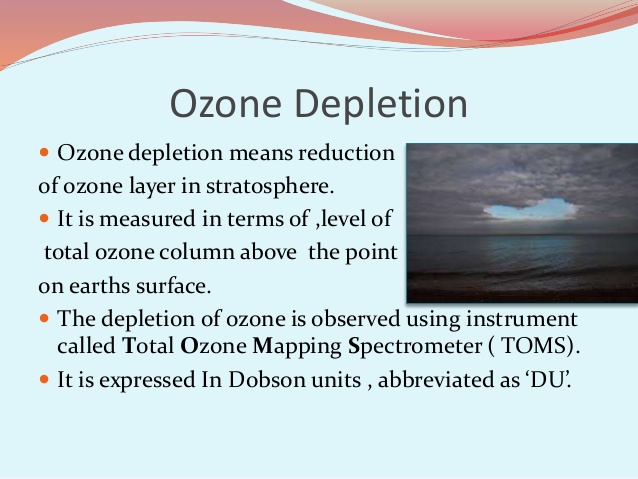 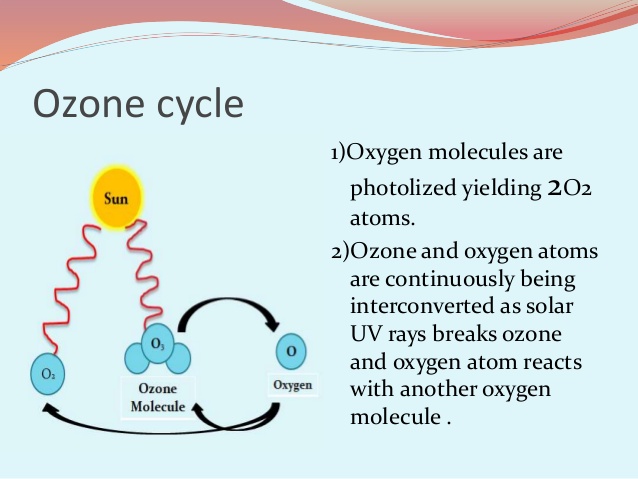 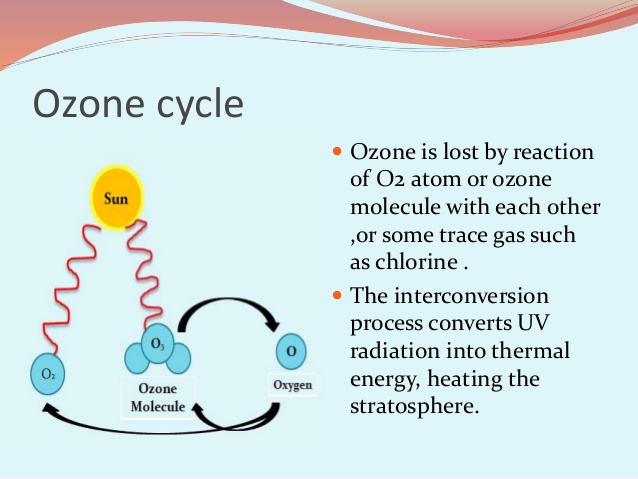 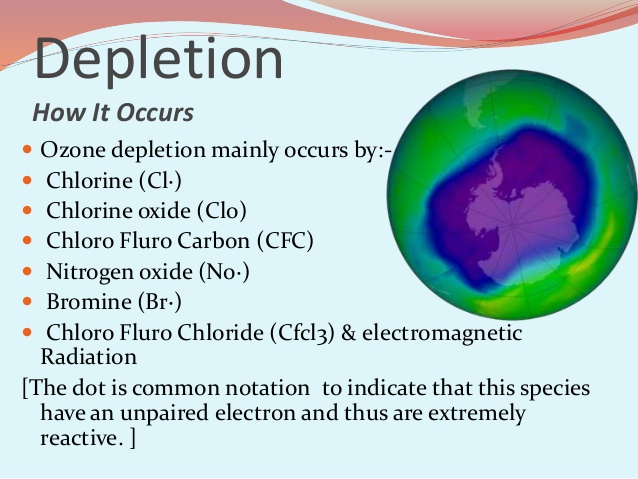 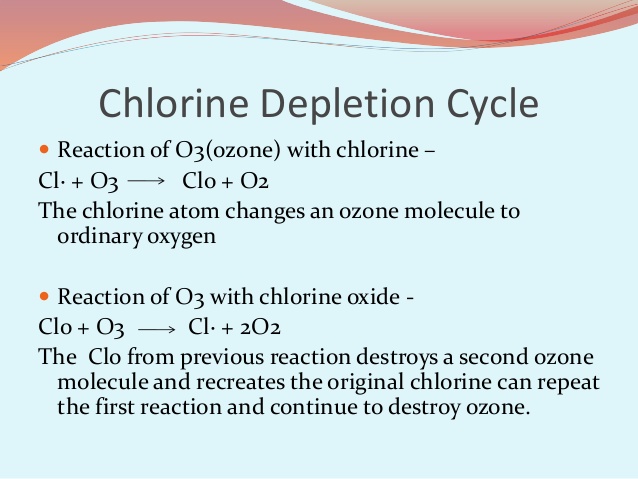 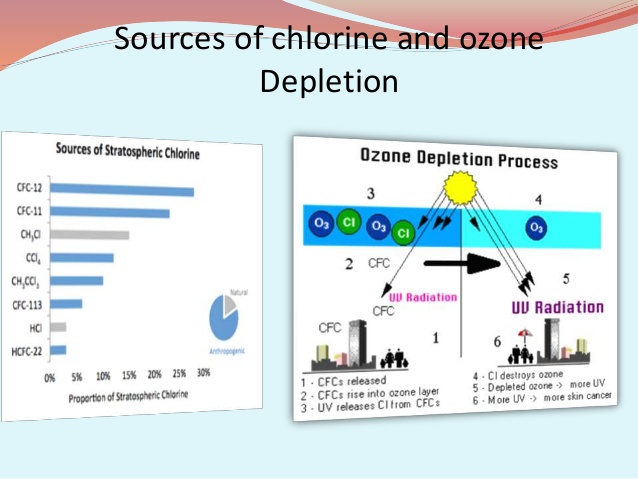 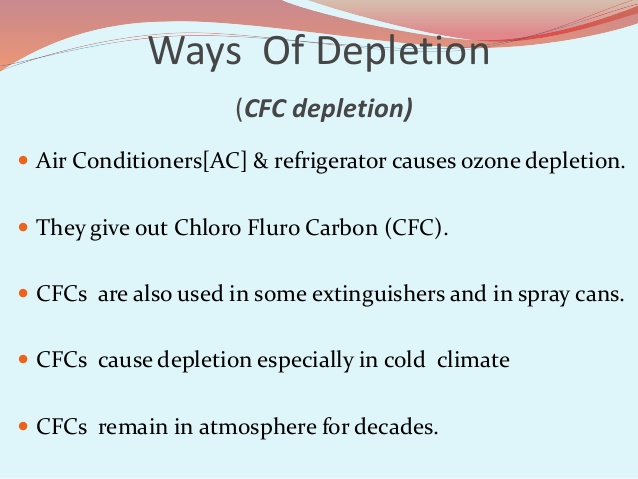 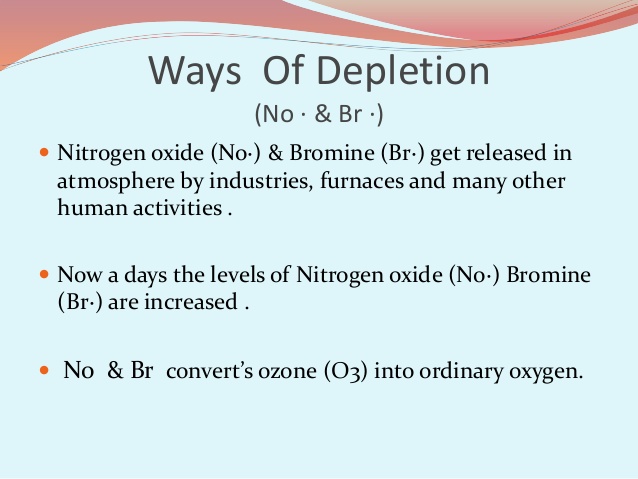 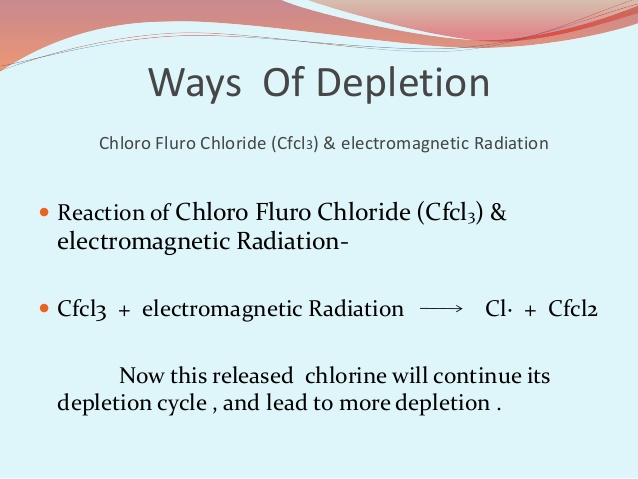 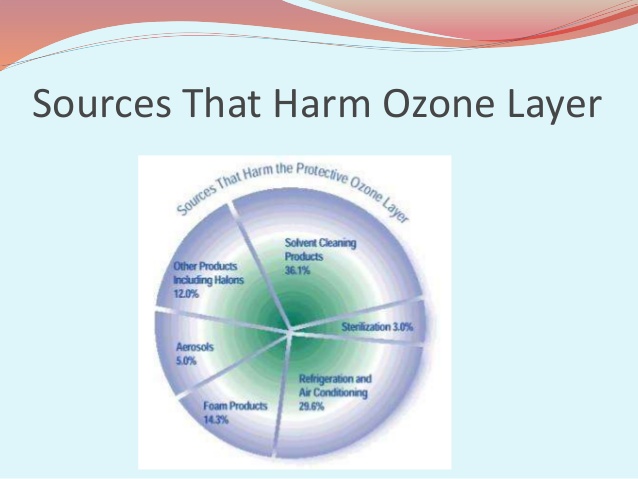 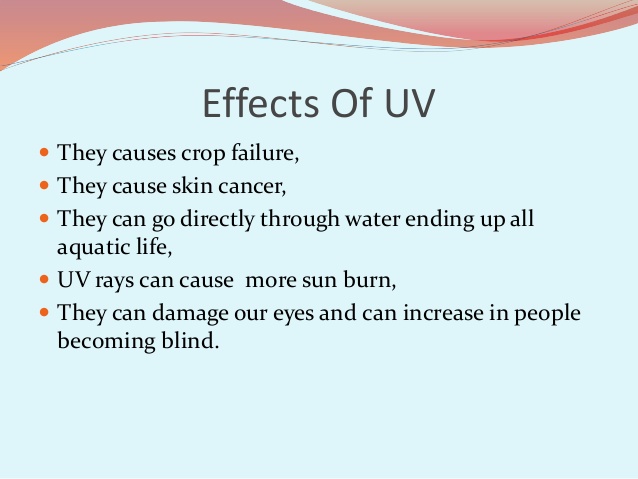 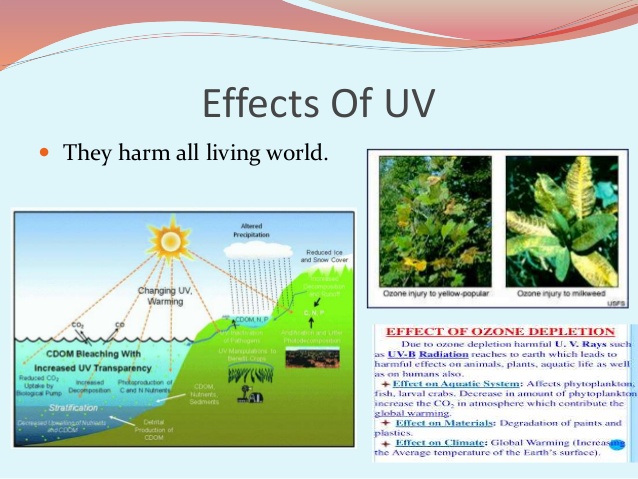 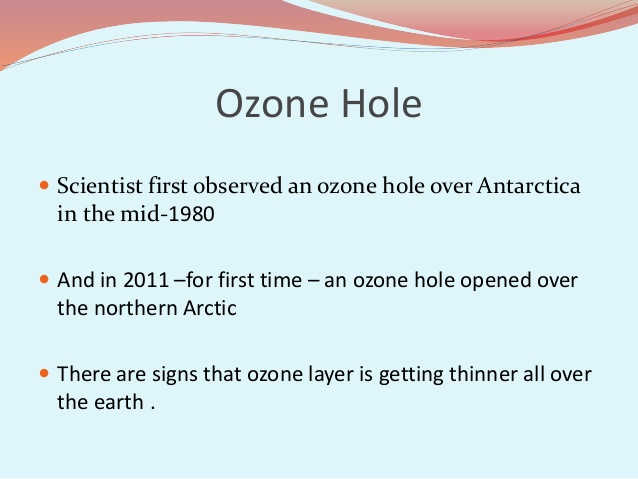 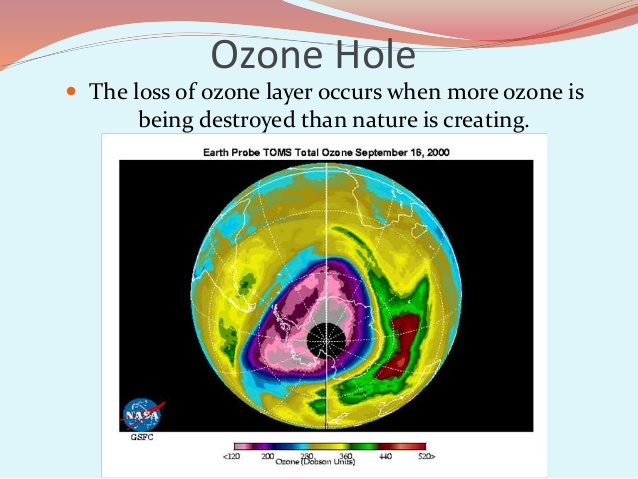 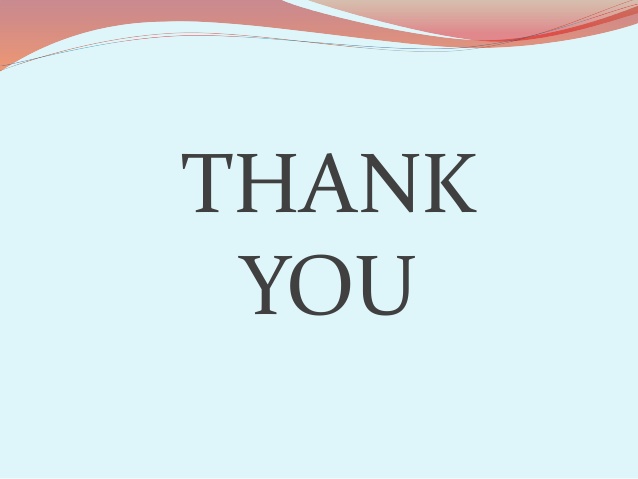